AI and the Internet
Andrew Ng (吴恩达)
Thanks to Adam Coates, Kai Yu, Tong Zhang.
[Speaker Notes: Takeaways:
Virtuous circle of AI.  Deep learning will help power this.
Longer term: Take a shot a real AI.  Optimistic about Baidu’s prospects.  
Building innovation.  Look forward to collaborations and sharing ideas. 




Internet is being changed by machine learning and AI.  One of the most powerful tools for that is Deep Learning.
Share with you what I’ve seeing in industry and academic; help design strategy for your teams thinking through deep learning/machine learning. 


I’m currently putting together a relatively non-technical presentation on AI/Machine Learning/Deep learning, some internet applications that I think it will impact, and on some of Baidu Research’s plans.  But please let me know if you have any further suggestions on what/how to present. 



--------

Jing Wang: Talk about AI, ML, big data.  How to change the internet.]
Virtuous circle of AI
Great product
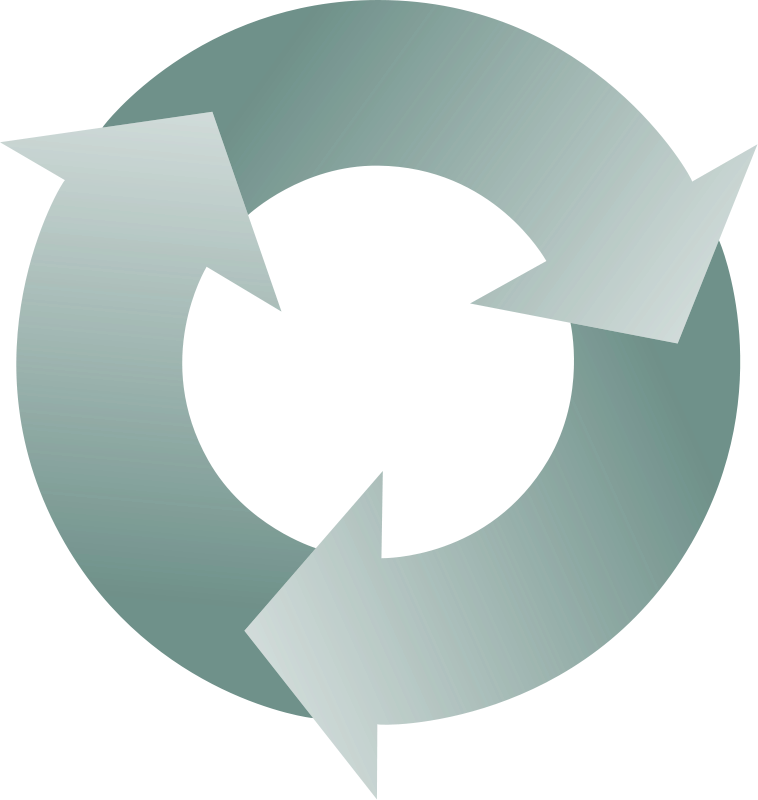 AI
Data
Users
[Speaker Notes: Great products.
Either improve an existing product: Web search gets click data help improve ads
Or help us launch adjacent vertical products.  E.g. LBS helps us launch local recommendations service.]
Data and machine learning
New AI methods
(deep learning)
Most learning
algorithms
Performance
Amount of data
Virtuous circle of AI
Great product
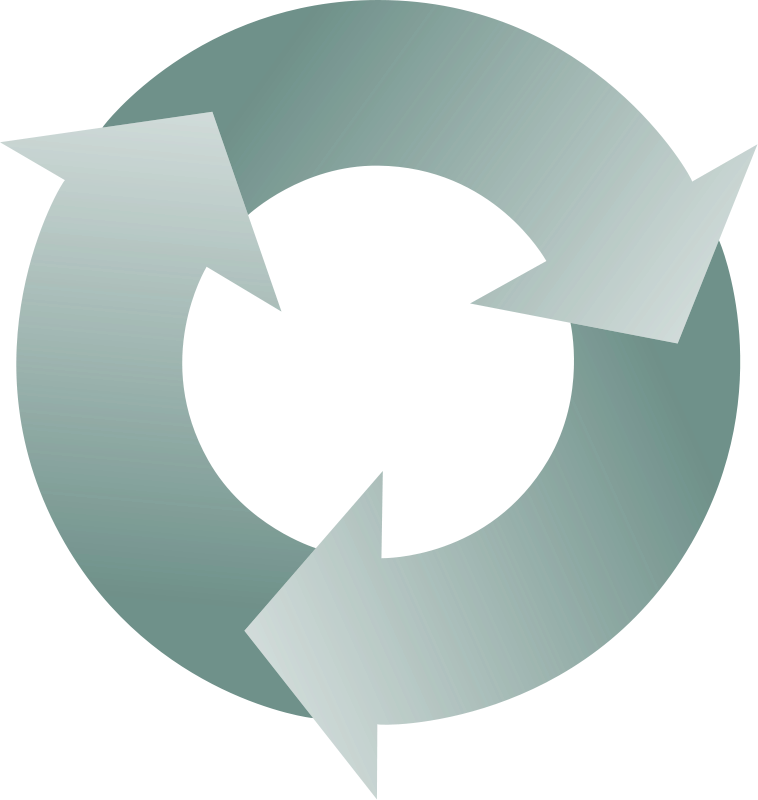 AI
Data
Users
[Speaker Notes: Great products.
Either improve an existing product: Web search gets click data help improve ads
Or help us launch adjacent vertical products.  E.g. LBS helps us launch local recommendations service.]
Computer vision: Identify coffee mug
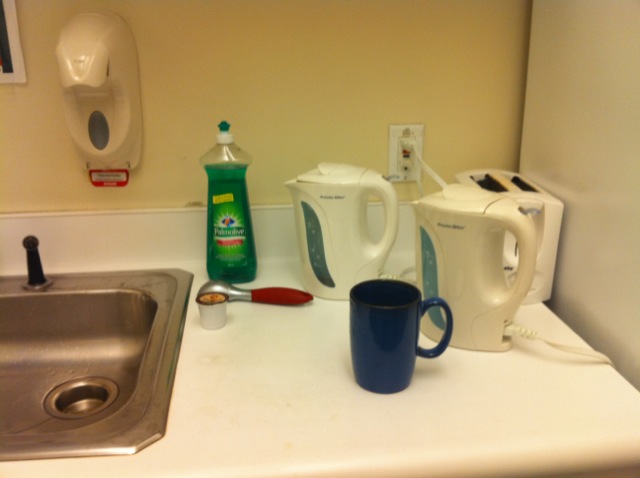 Computer vision: Identify coffee mug
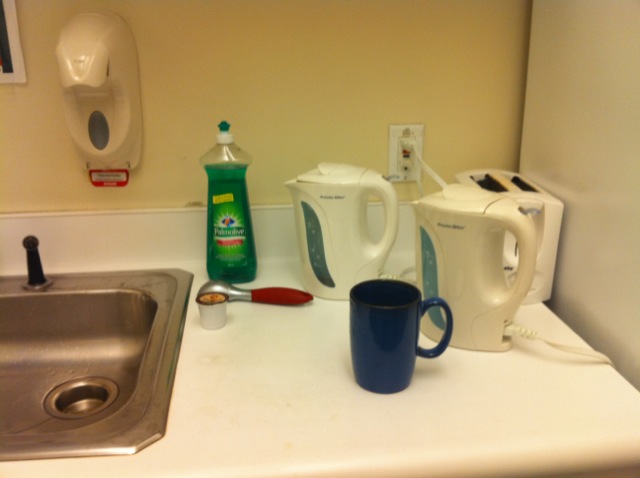 Mug
Mug
Mug
Mug
Mug
Mug
Mug
Why is computer vision hard?
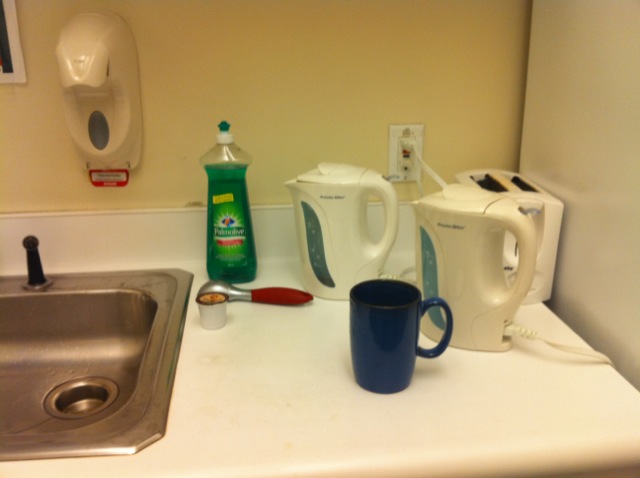 The camera sees :
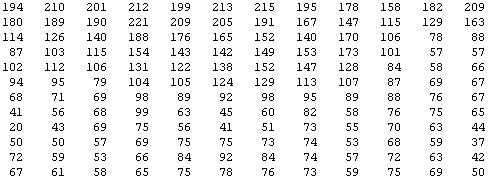 Computer vision
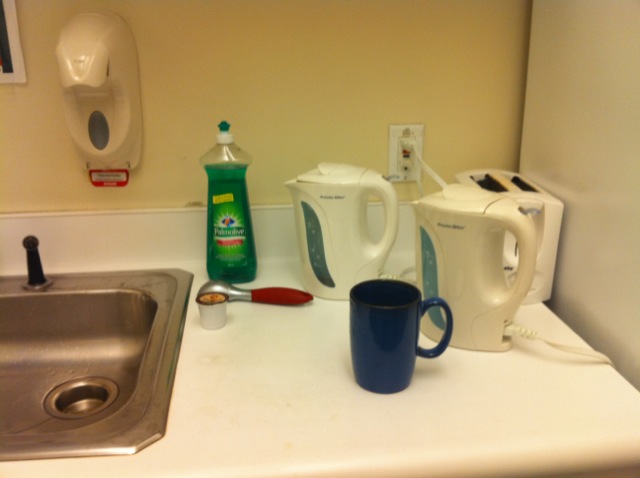 Learning
algorithm
[Speaker Notes: Why is computer vision hard?  You and my visual system is so good that it’s almost hard to understand how a computer program can fail to see what this is.  But to understand why this is hard, lets zoom into part of the image.  This looks like a coffee mug to you, but what it looks like to the camera… is this.  It sees this block of numbers, corresponding to the pixel brightness values, also called the pixel intensity values, in the image.  The computer vision problem is to look at all these numbers, and figure out that this is the rim of a coffee mug. 

It seems you must need a very complicated mathematical function to decide that that block of numbers represents a coffee mug.  And of course, we don’t just want to recognize coffee mugs.  We also want to recognize people and faces, we want our robot have depth perception—to tell if things are nearby or far away—and figure out many other things from pictures.  And so it seems you have to write a lot of complicated programs to do all these things.]
Computer vision
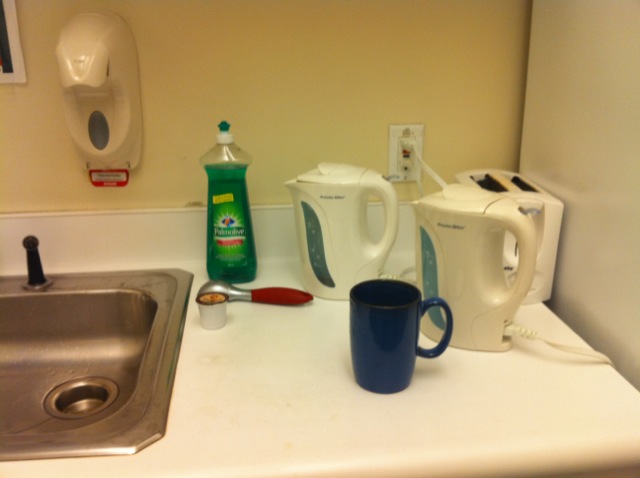 Features
Learning
algorithm
[Speaker Notes: Why is computer vision hard?  You and my visual system is so good that it’s almost hard to understand how a computer program can fail to see what this is.  But to understand why this is hard, lets zoom into part of the image.  This looks like a coffee mug to you, but what it looks like to the camera… is this.  It sees this block of numbers, corresponding to the pixel brightness values, also called the pixel intensity values, in the image.  The computer vision problem is to look at all these numbers, and figure out that this is the rim of a coffee mug. 

It seems you must need a very complicated mathematical function to decide that that block of numbers represents a coffee mug.  And of course, we don’t just want to recognize coffee mugs.  We also want to recognize people and faces, we want our robot have depth perception—to tell if things are nearby or far away—and figure out many other things from pictures.  And so it seems you have to write a lot of complicated programs to do all these things.]
Features for vision
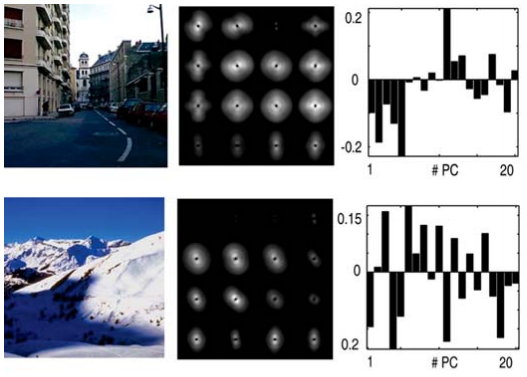 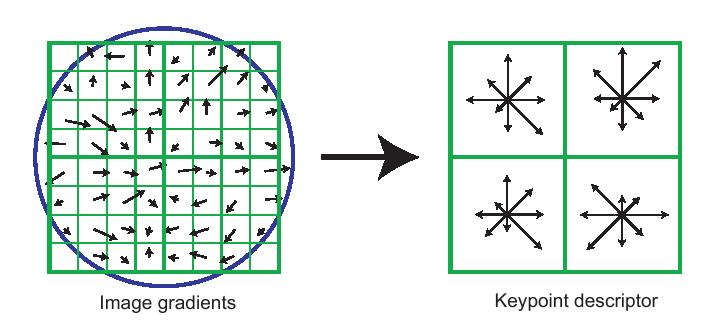 GIST
SIFT
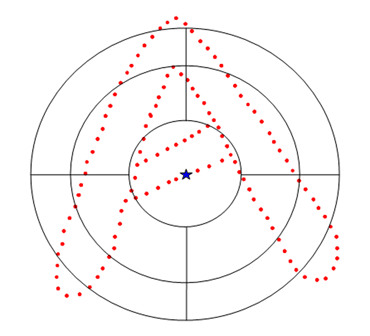 Shape context
Features for audio
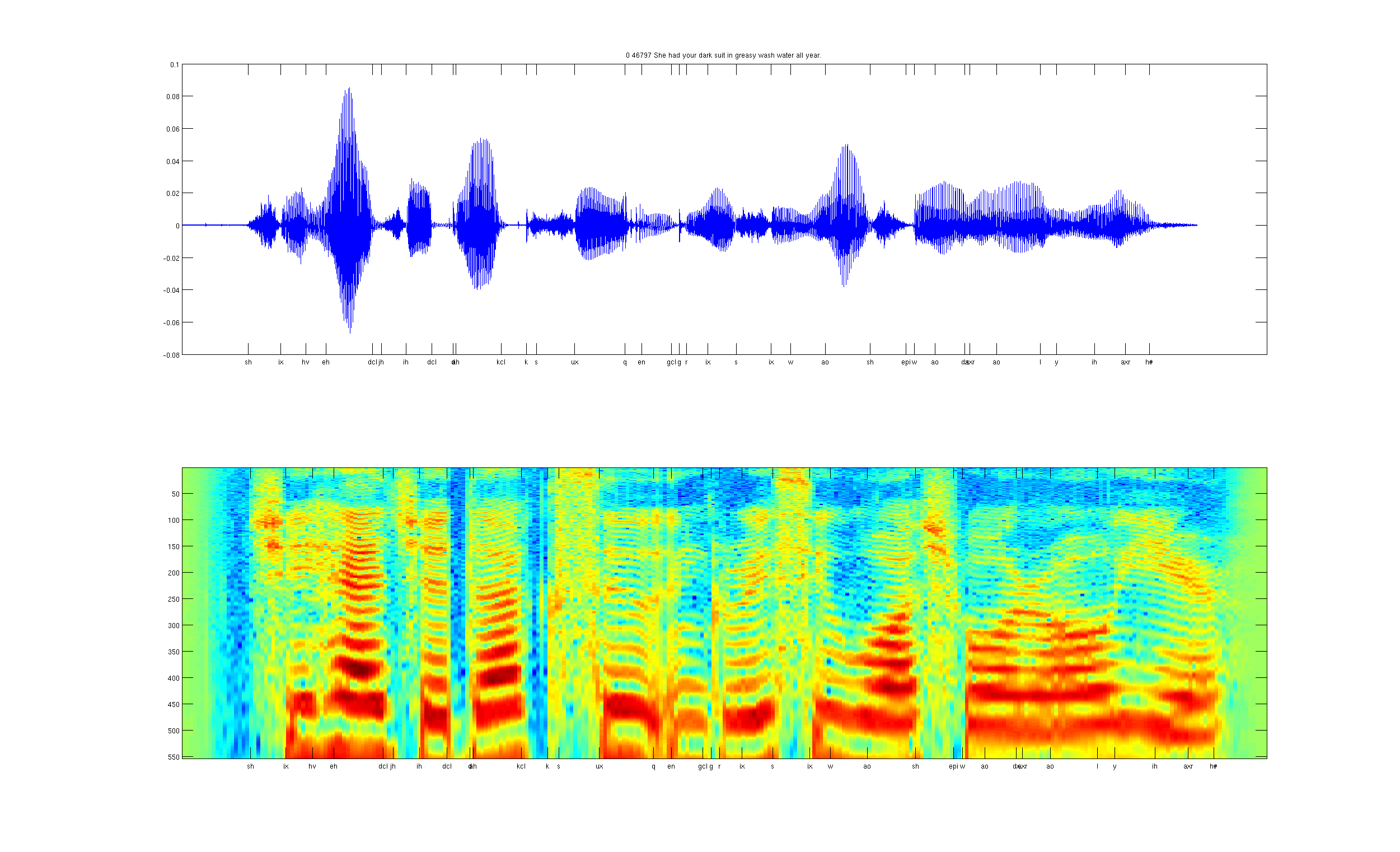 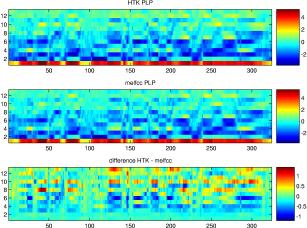 Spectrogram
MFCC
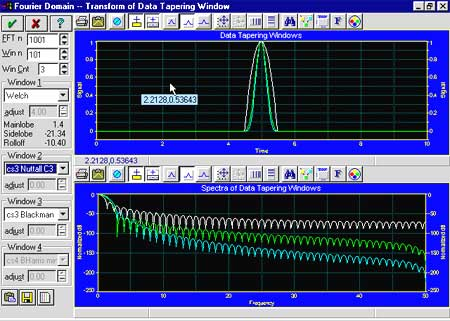 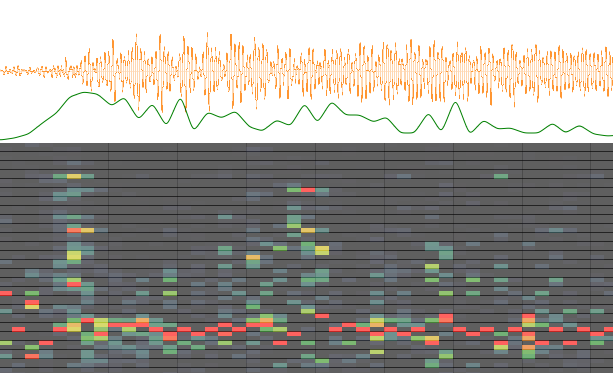 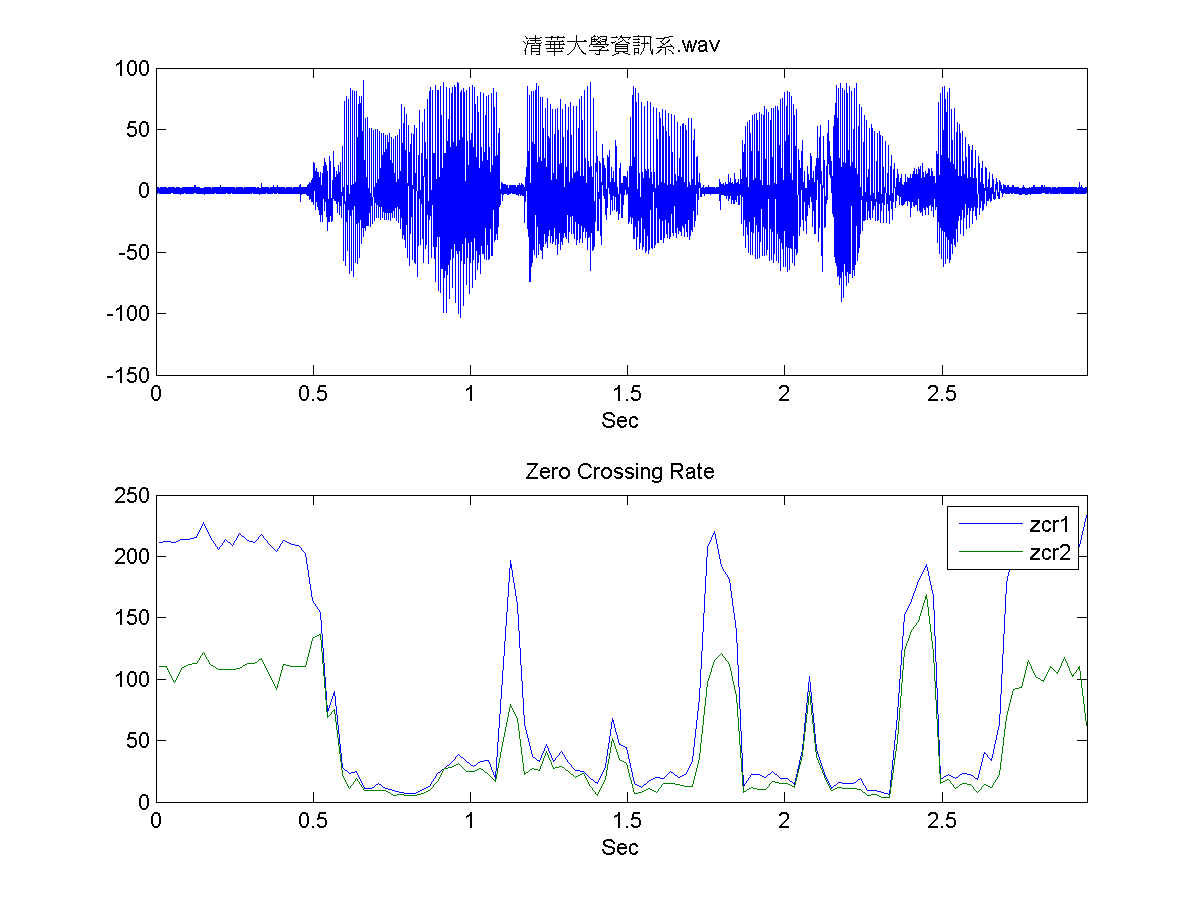 Flux
Rolloff
ZCR
Features for text
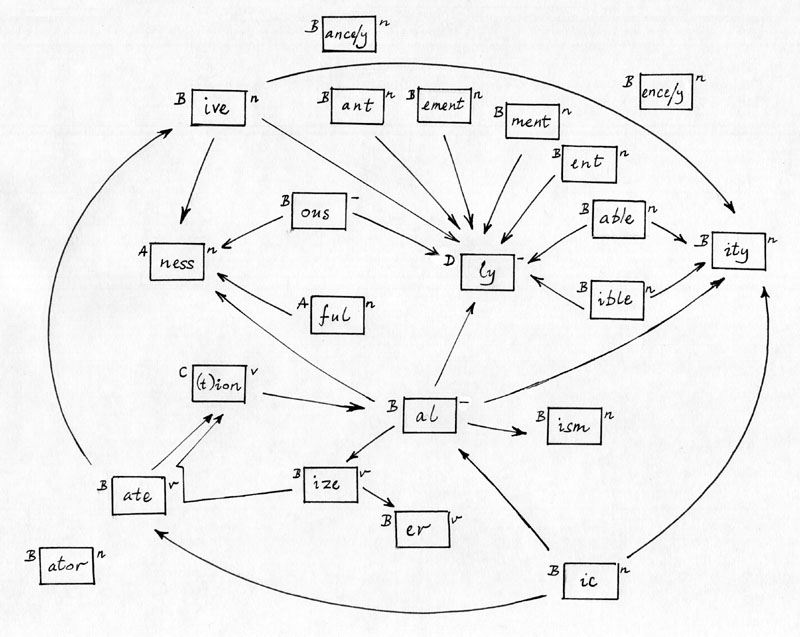 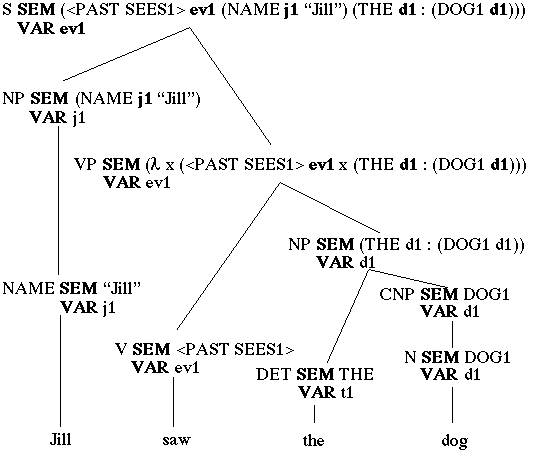 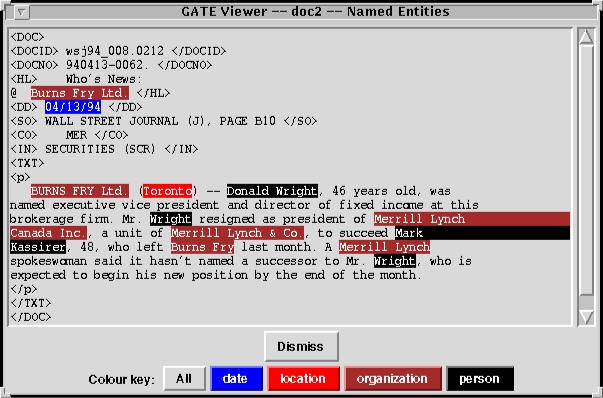 Stemming
Parser
Named entity
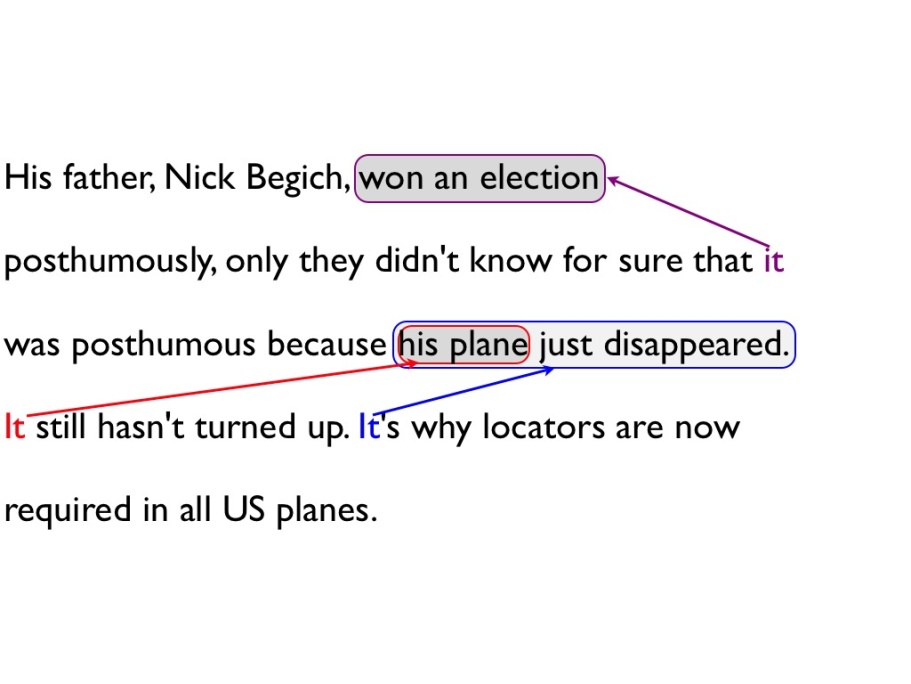 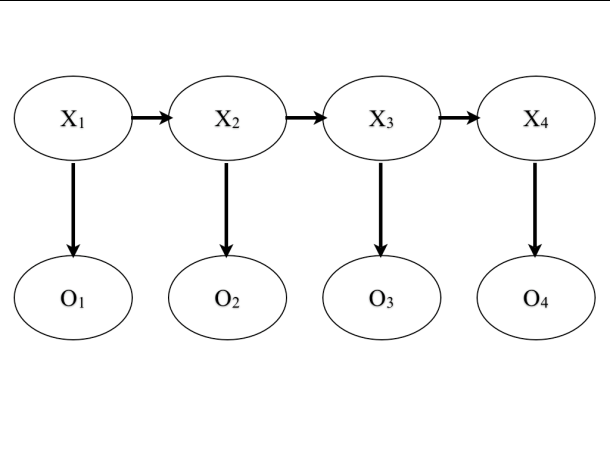 Part of speech
Co-reference
Computer vision
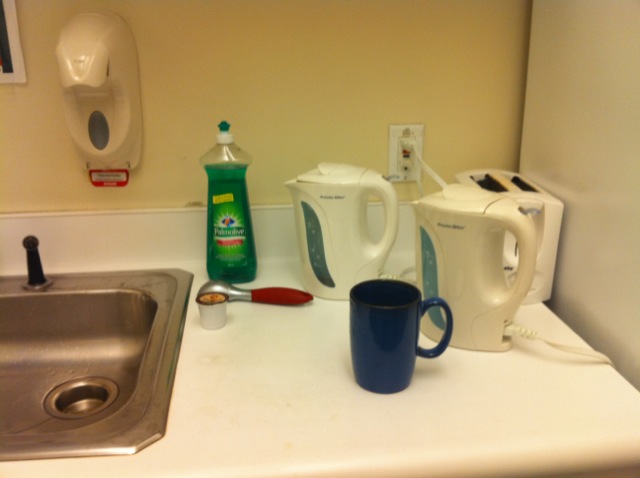 Learning
algorithm
[Speaker Notes: Why is computer vision hard?  You and my visual system is so good that it’s almost hard to understand how a computer program can fail to see what this is.  But to understand why this is hard, lets zoom into part of the image.  This looks like a coffee mug to you, but what it looks like to the camera… is this.  It sees this block of numbers, corresponding to the pixel brightness values, also called the pixel intensity values, in the image.  The computer vision problem is to look at all these numbers, and figure out that this is the rim of a coffee mug. 

It seems you must need a very complicated mathematical function to decide that that block of numbers represents a coffee mug.  And of course, we don’t just want to recognize coffee mugs.  We also want to recognize people and faces, we want our robot have depth perception—to tell if things are nearby or far away—and figure out many other things from pictures.  And so it seems you have to write a lot of complicated programs to do all these things.]
Computer vision
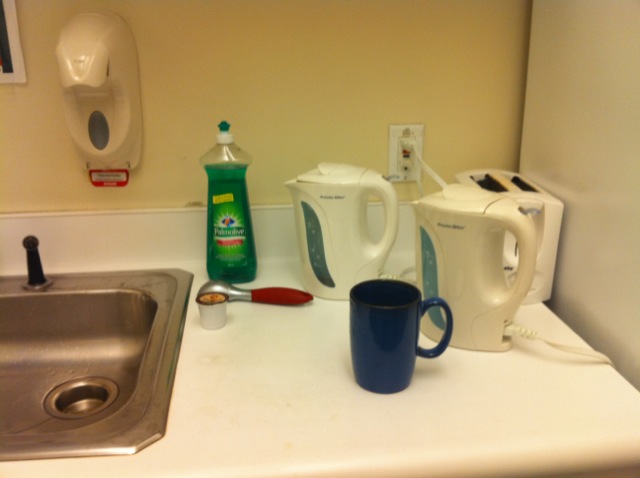 Feature representation
Learning
algorithm
[Speaker Notes: Why is computer vision hard?  You and my visual system is so good that it’s almost hard to understand how a computer program can fail to see what this is.  But to understand why this is hard, lets zoom into part of the image.  This looks like a coffee mug to you, but what it looks like to the camera… is this.  It sees this block of numbers, corresponding to the pixel brightness values, also called the pixel intensity values, in the image.  The computer vision problem is to look at all these numbers, and figure out that this is the rim of a coffee mug. 

It seems you must need a very complicated mathematical function to decide that that block of numbers represents a coffee mug.  And of course, we don’t just want to recognize coffee mugs.  We also want to recognize people and faces, we want our robot have depth perception—to tell if things are nearby or far away—and figure out many other things from pictures.  And so it seems you have to write a lot of complicated programs to do all these things.]
Why is speech recognition hard?
Microphone recording:
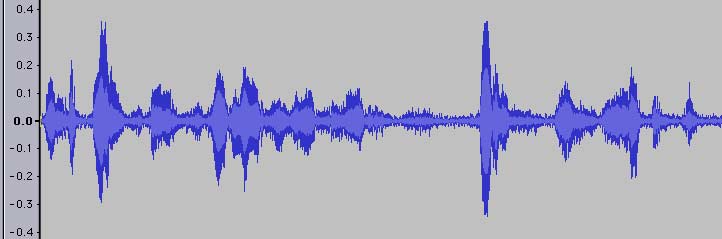 Please find the coffee mug
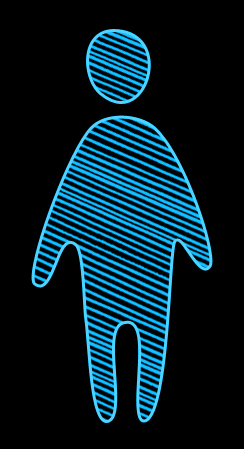 Neurons in the brain
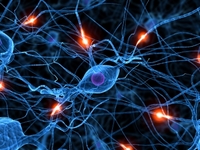 [Speaker Notes: How does the brain work?  You brain is jam-packed full or neurons that’re connected to and talk to each other.]
Neural Network (Deep Learning)
x1
x2
Output
x3
Layer L4
x4
Layer L3
Layer L1
Layer L2
Learning from tagged data (supervised)
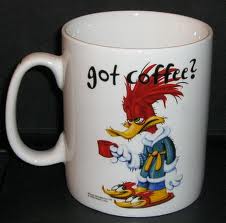 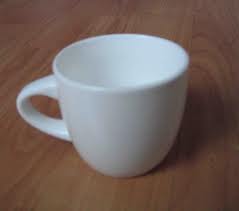 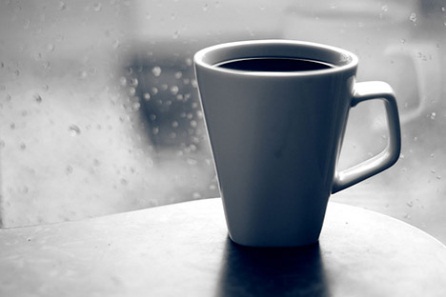 Coffee mug
Coffee mug
Coffee mug
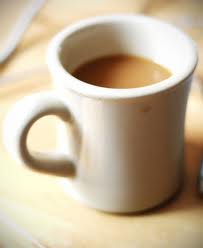 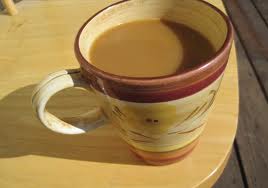 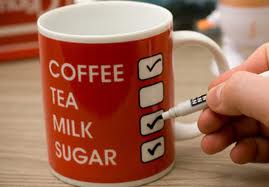 Coffee mug
Coffee mug
Coffee mug
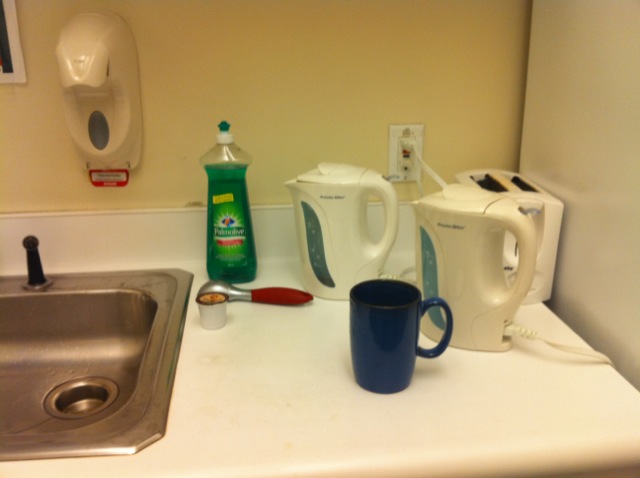 Testing: What is this?
Bigger is better
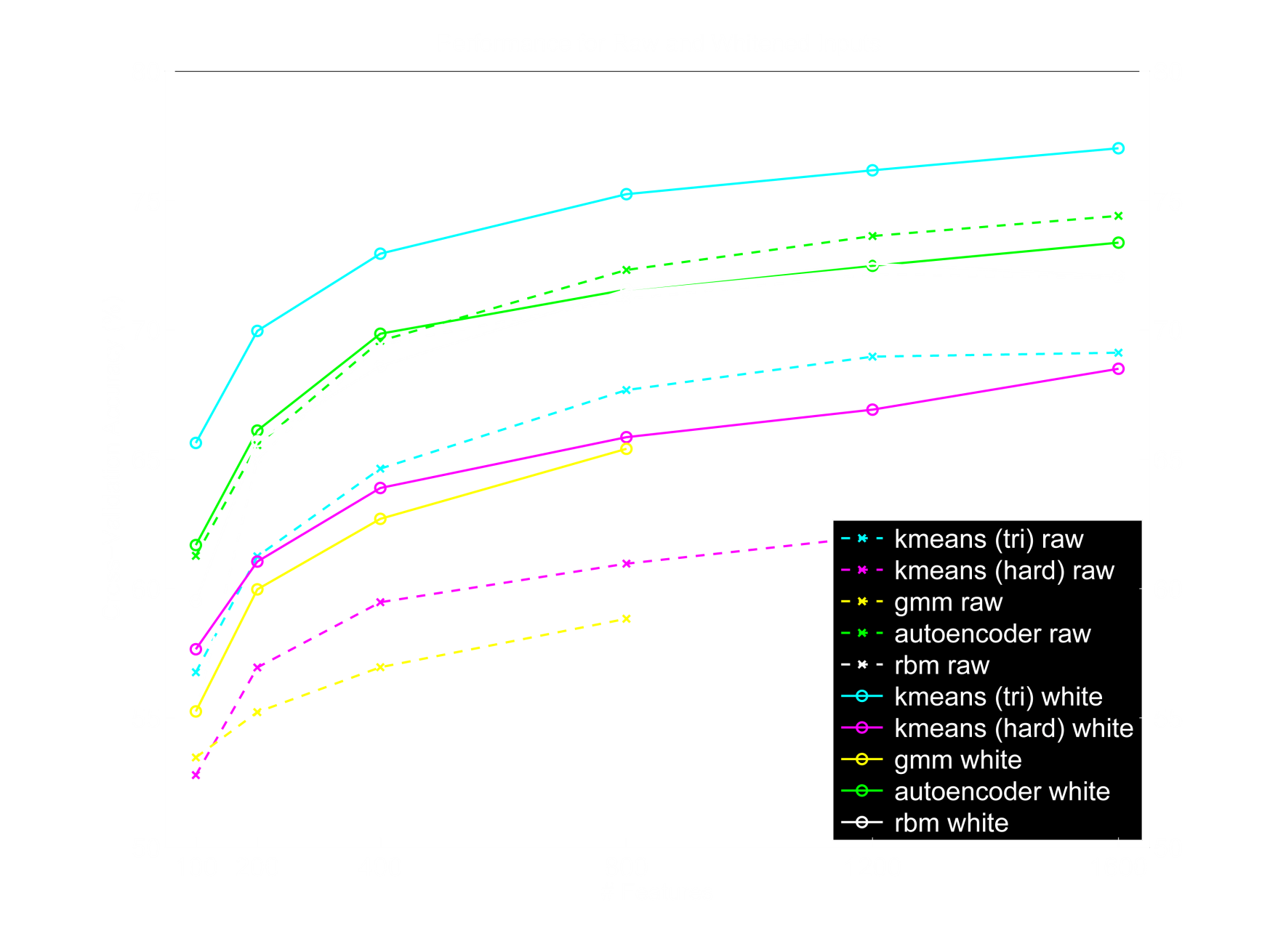 Performance
Size of neural network
[ Adam Coates]
AI as a computer systems problem
10 million connections
1 billion connections
(1000 servers)
[Speaker Notes: Learned a lot of lessons.
Model parallelism. 
Adagrad
Paramater server]
GPUs (Graphics Processor Unit)
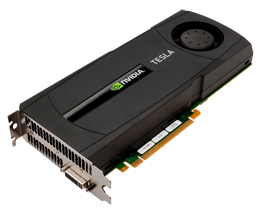 [Adam Coates, Bryan Catanzaro, et al.]
Building huge neural networks
10 million connections
1 billion connections
(1000 servers)
(3 servers)
10 billion connections
(16 servers)
[Adam Coates, Bryan Catanzaro]
Baidu’s GPU infrastructure
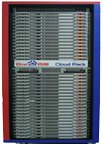 CPU
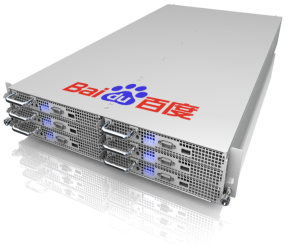 ARM
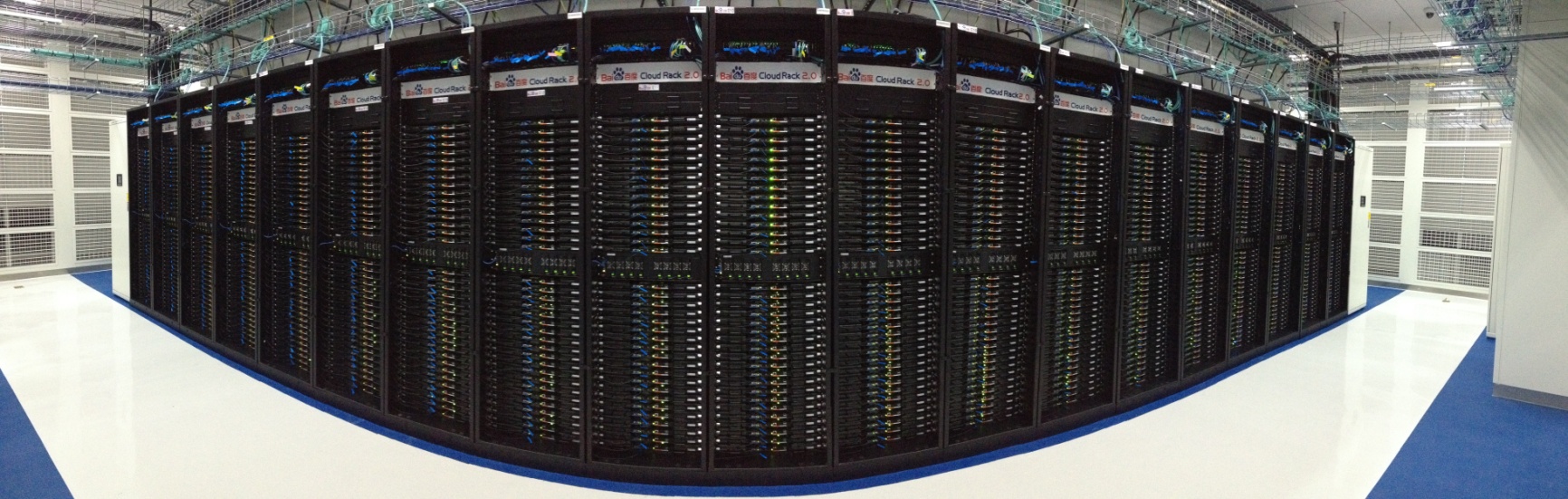 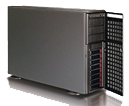 GPU
[Speaker Notes: 左边放CPU、GPU、ARM
右边放深度、200亿参数、]
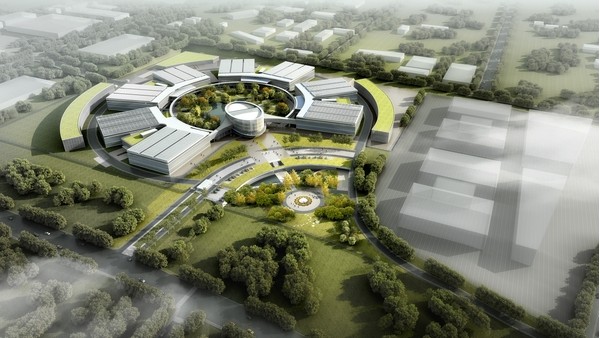 3M cores 
4000 PB storage
Deep Learning applications
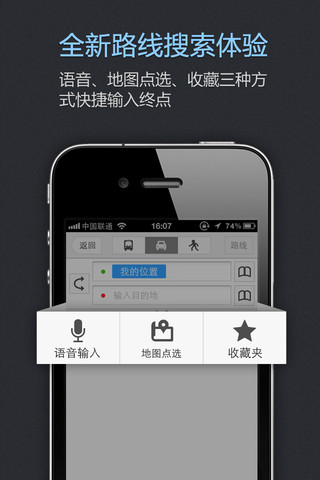 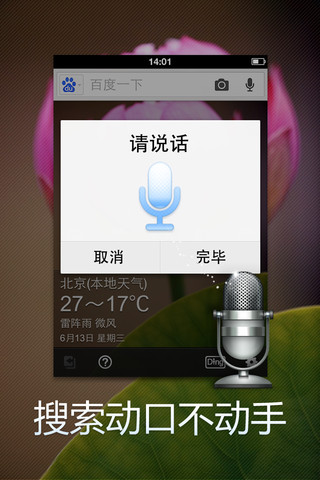 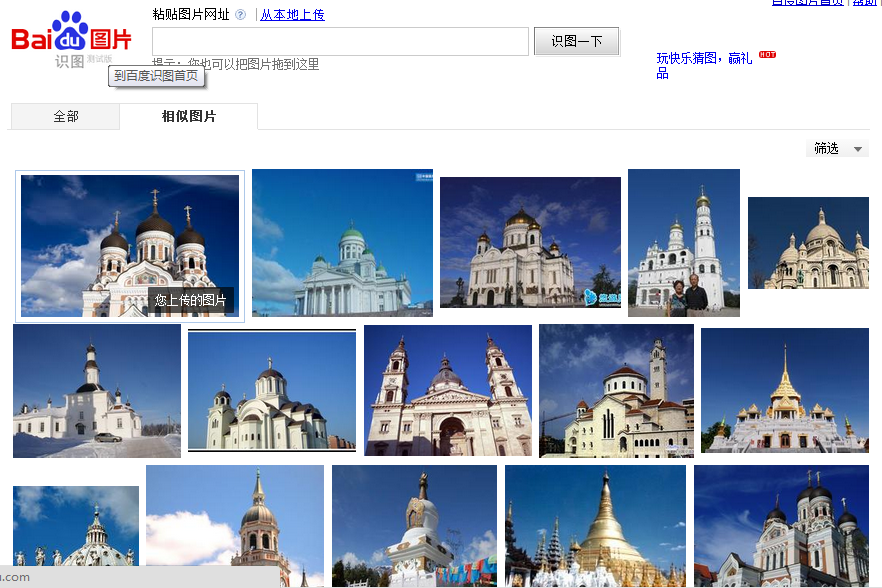 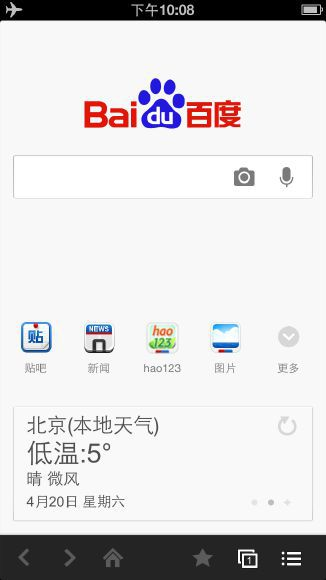 Speech recognition
(Jia Lei)
Image Search
(Huang Chang;
Xu Wei)
Ads; Web Ranking
(He Yu, Guo Xie;
Shen Dou, Xu Wei)
Building huge neural networks
10 million connections
1 billion connections
10 billion connections
100 billion connections (Minerva)
[Ren Wu]
Learning from tagged data
Deep learning
Older
algorithms
Performance
Amount of data
Deep Learning trends
0-2 years
Tagged data
3-5 years
Tagged & untagged data
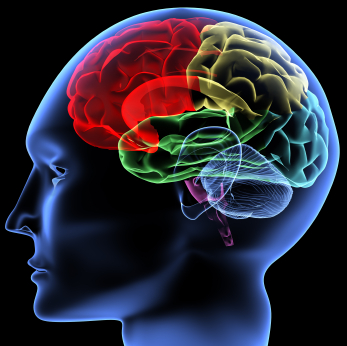 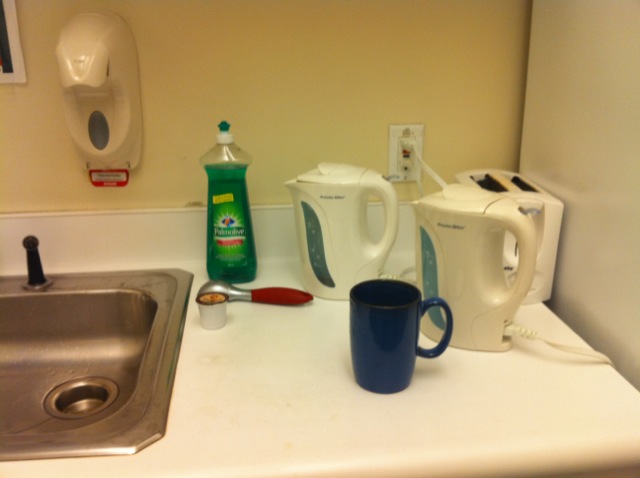 Computer vision
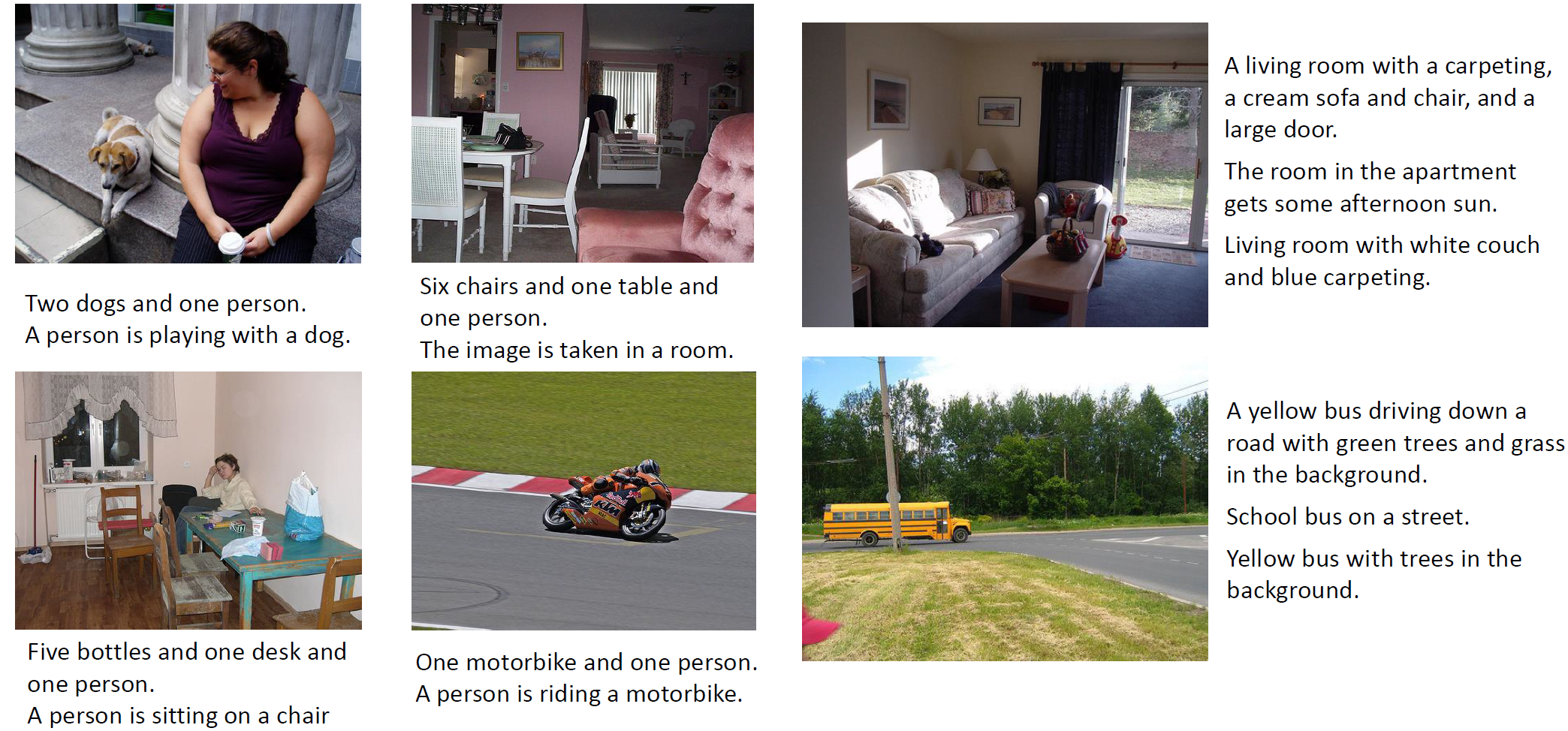 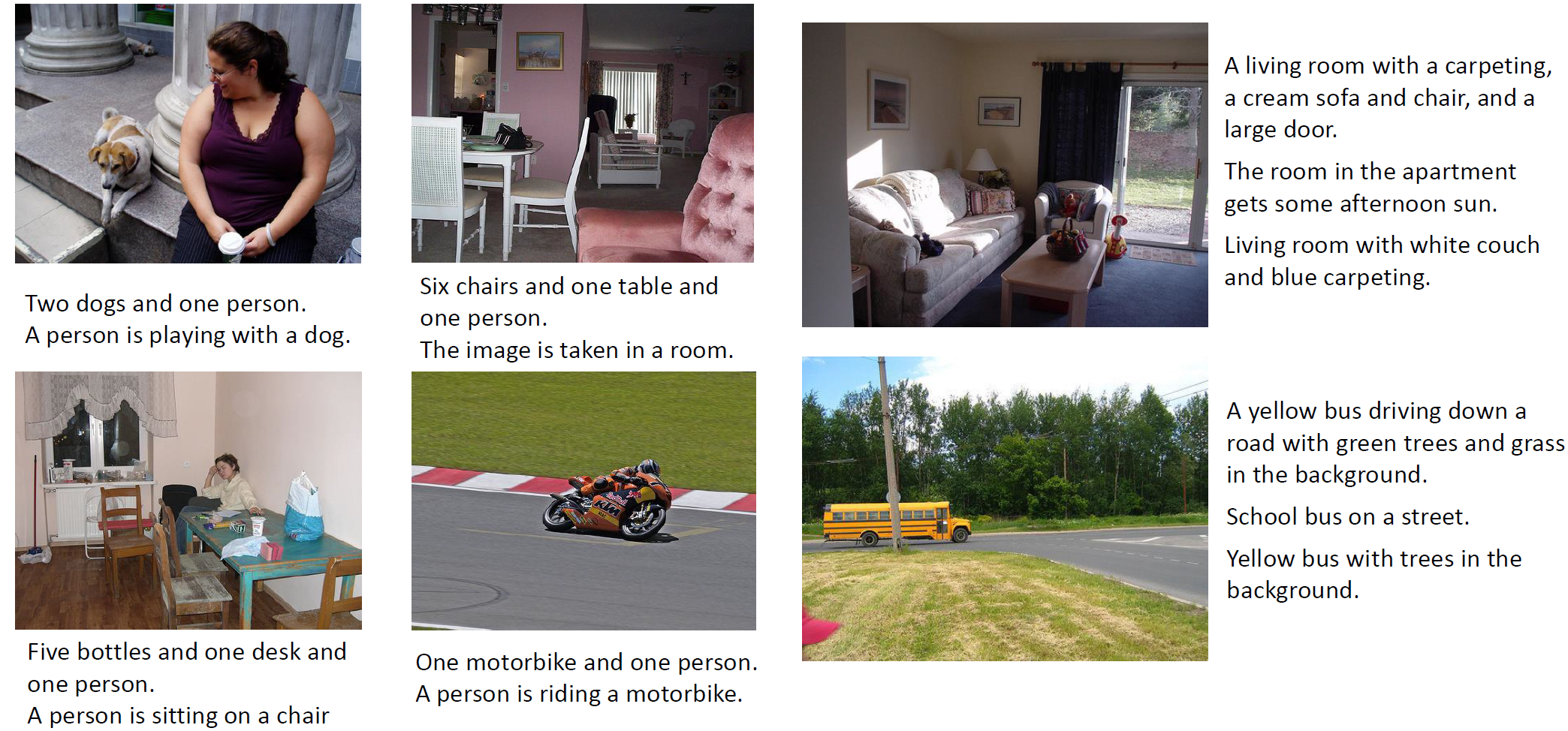 Living room with white couch and bluecarpeting.  The room in the apartment gets some afternoon sun.
A yellow driving down a road with green trees and green grass in the background.
[Speaker Notes: Great products.
Either improve an existing product: Web search gets click data help improve ads
Or help us launch adjacent vertical products.  E.g. LBS helps us launch local recommendations service.]
Computer vision (~6 years)
Feature extraction
(SIFT)
Prediction
(SVM)
Combine
(Maxpool)
Deep Learning
Deep Learning
Deep Learning
[Speaker Notes: Short-term impact.]
Speech recognition (next 2-3 years)
Acoustic model
(GMM)
Language model
(ngram)
Inference
(HMM)
Deep Learning
Deep Learning
Deep Learning
[Speaker Notes: Short-term impact.]
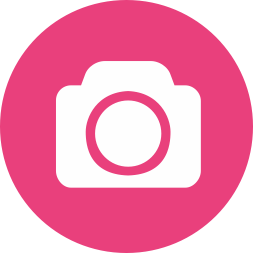 AI will transform the internet
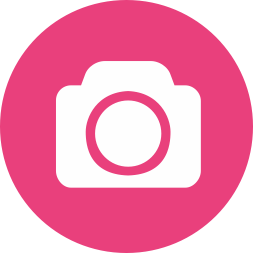 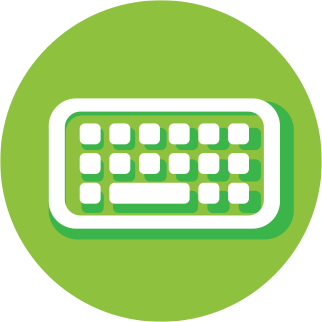 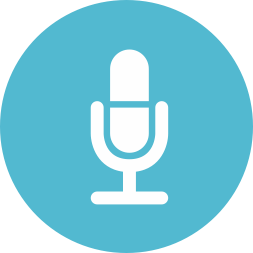 Text           Speech  	    Image          Behavioral
Speech recognition
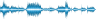 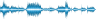 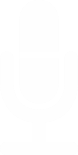 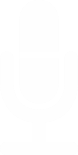 10%
Baidu Cool Box
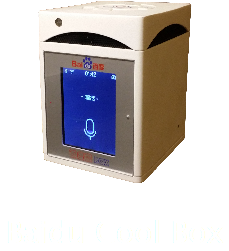 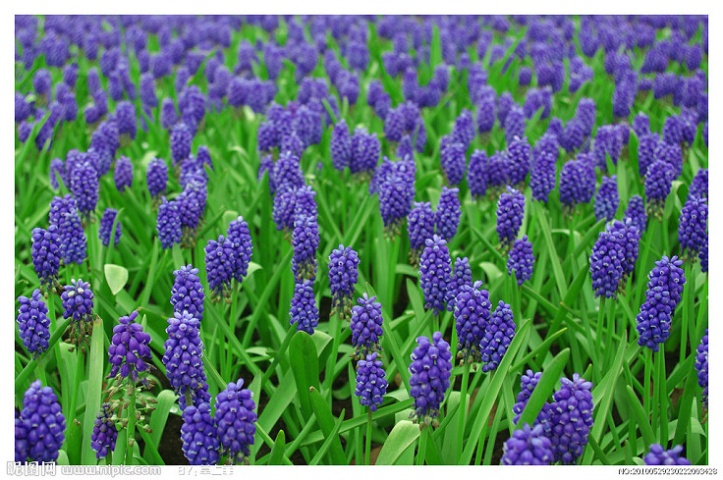 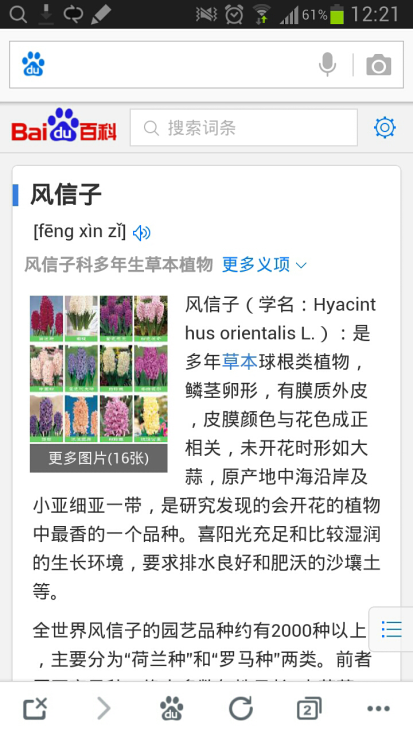 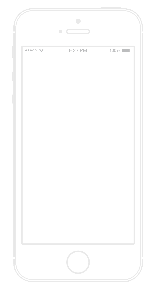 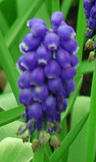 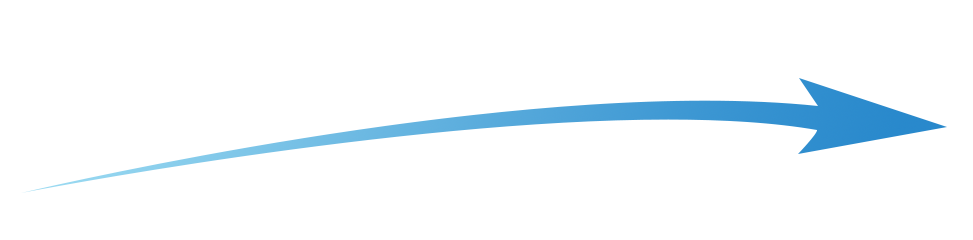 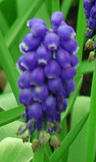 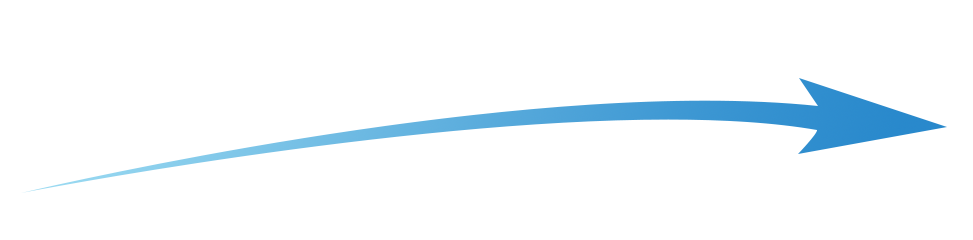 Baidu
Encyclopedia
Encyclopedia
Hyacinth
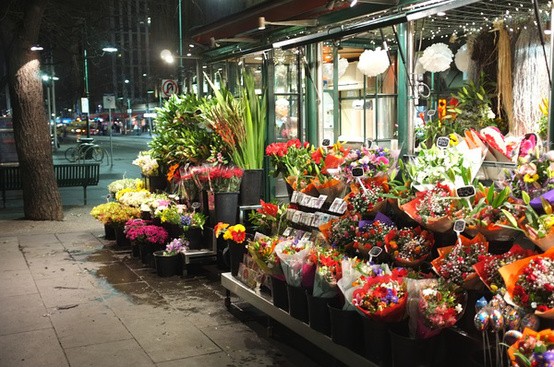 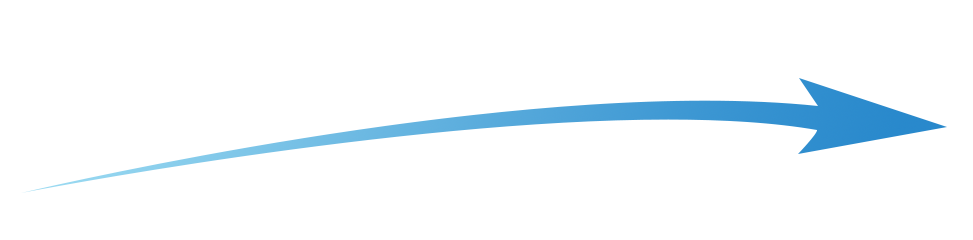 Flower shop
[Speaker Notes: 全屏展现花海
手机拍张照片
花海消失
手机拍的花，被百度识别]
Image queries
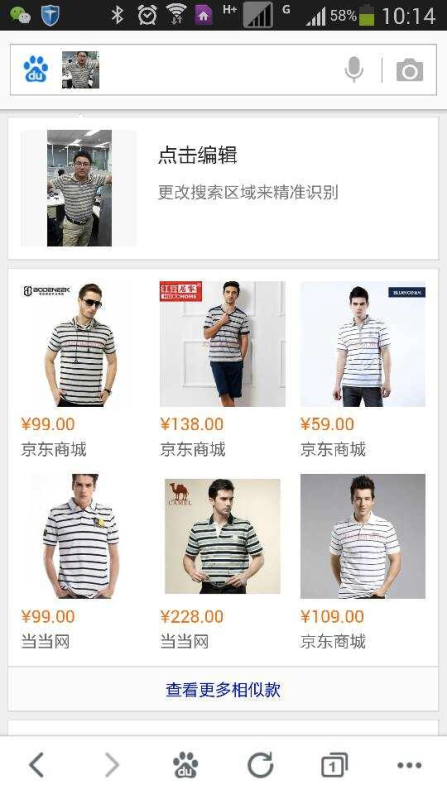 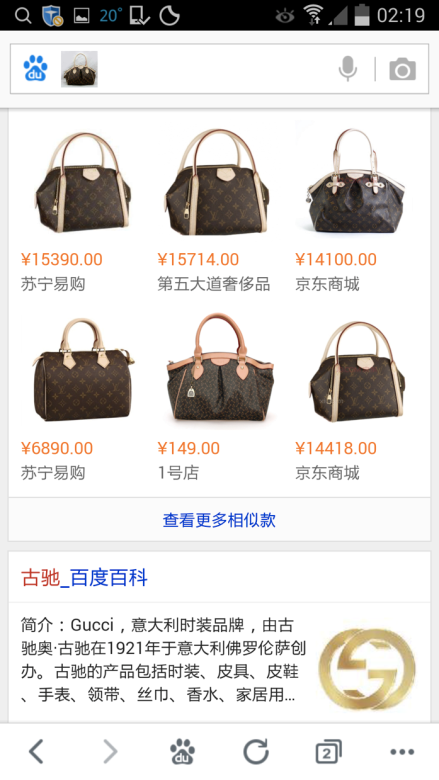 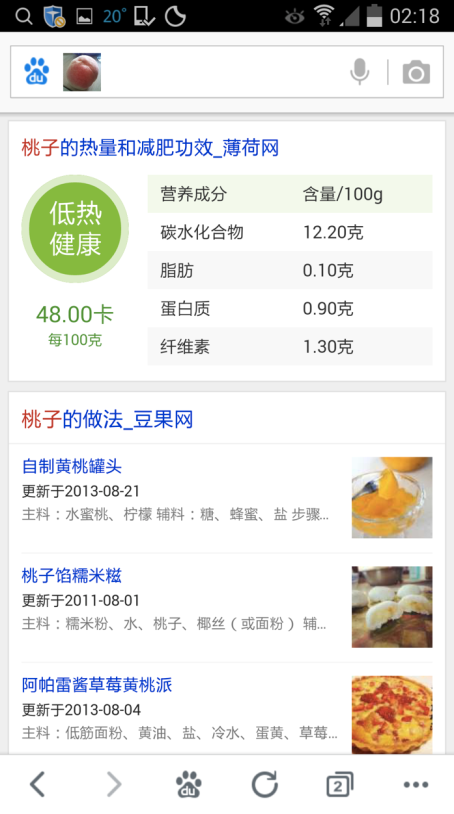 Clothing		Bags		  Fruits & Vegetables
Generating Sentences to Describe Images
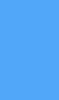 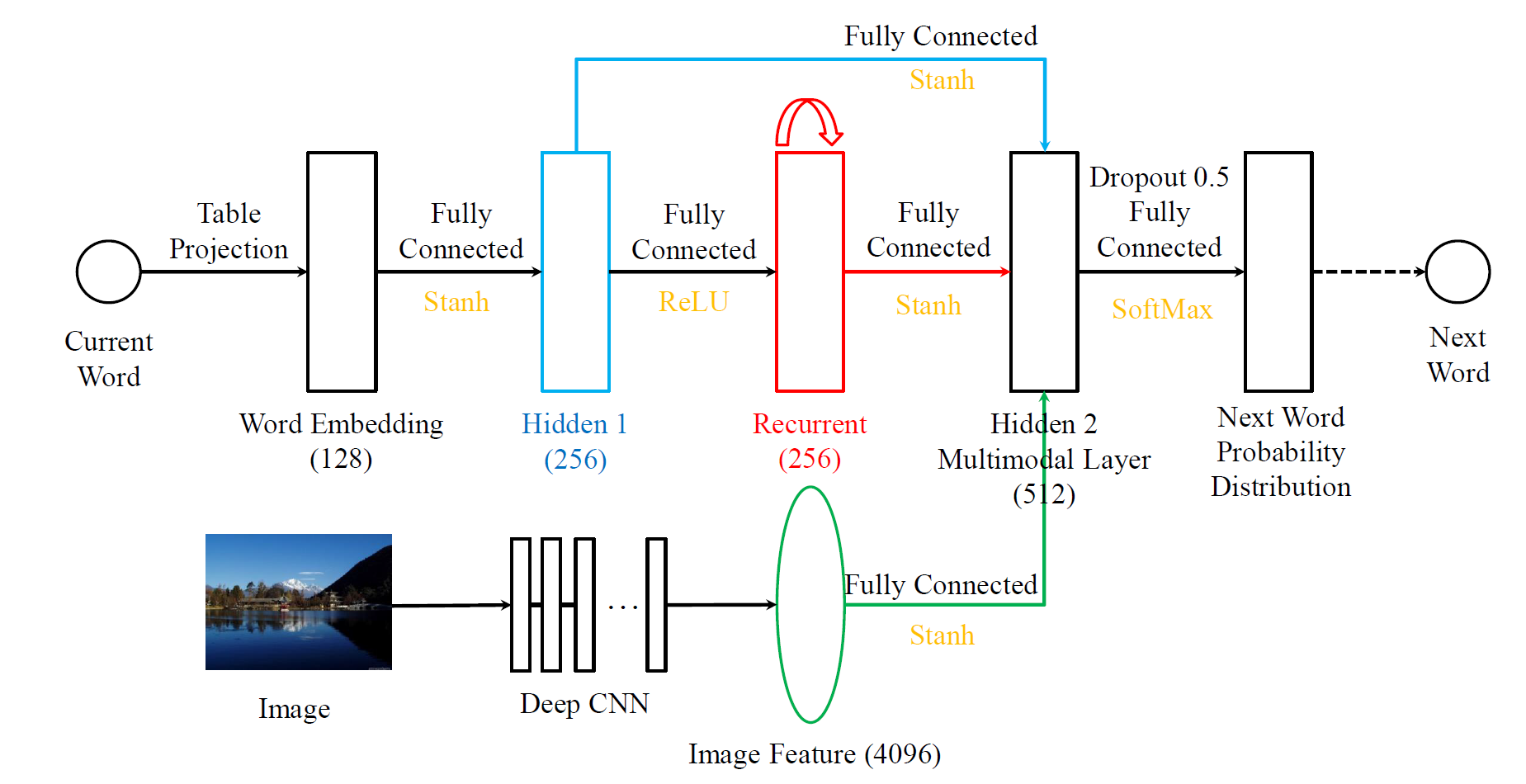 Baidu Eye
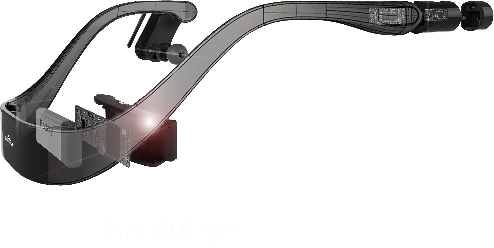 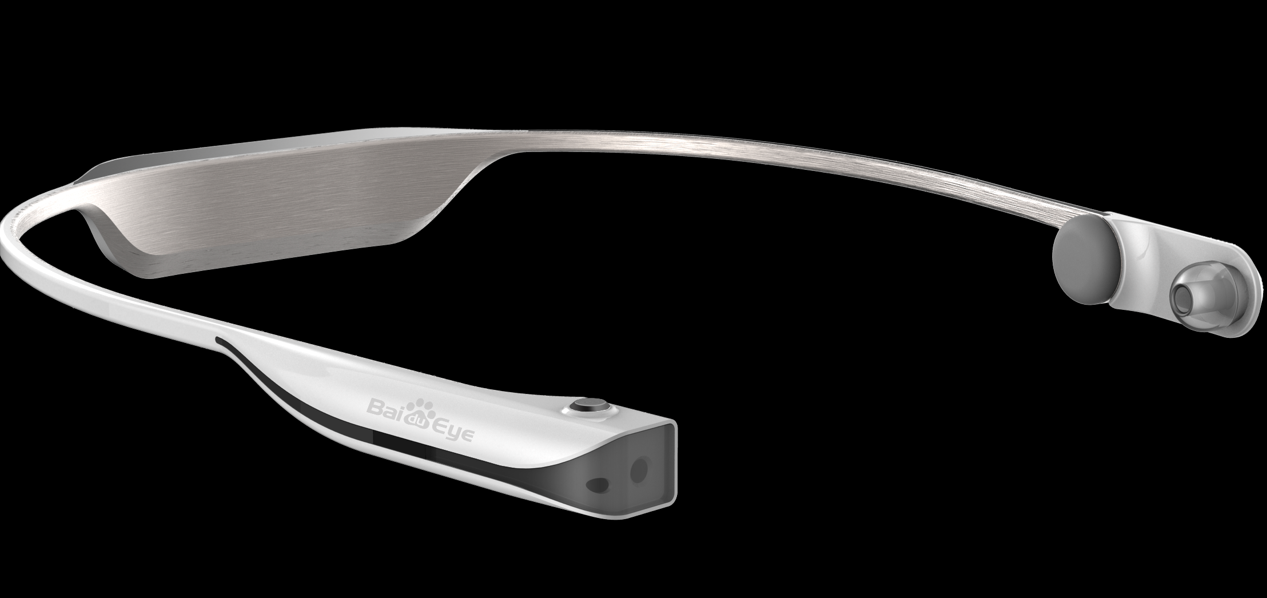 [Speaker Notes: ···在美化]
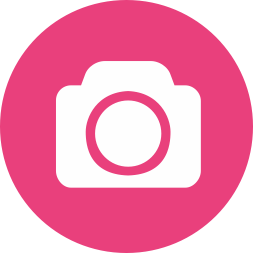 AI will transform the internet
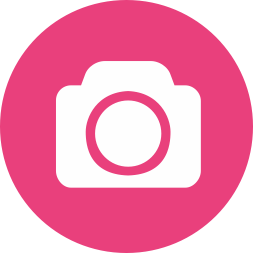 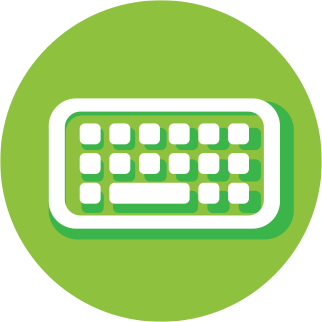 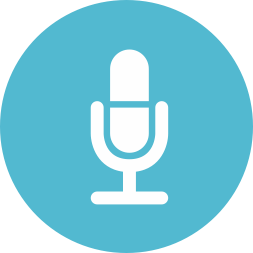 Text           Speech  	    Image          Behavioral
Unified user models
…
Translation
Search
Ads
LBS
Database
…
LBS
Translation
Search
Ads
[Speaker Notes: Short-term impact.]
Unified user models
…
Ads
Translation
Translation
LBS
Search
Ads
Database
…
LBS
Translation
Search
Ads
[Speaker Notes: Short-term impact.]
Unified user models
…
Translation
Search
Ads
LBS
Database
Deep Learning
Lingua Franca (共同语言)
(“Universal language”)
…
LBS
Translation
Search
Ads
[Speaker Notes: Short-term impact.]
DNA project
Hobby
Gender
Click
Age
User data
User data
User data
User data
DNA project
Hobby
Gender
Click
Age
Music
发现
DNA vector
User data
Why Baidu?
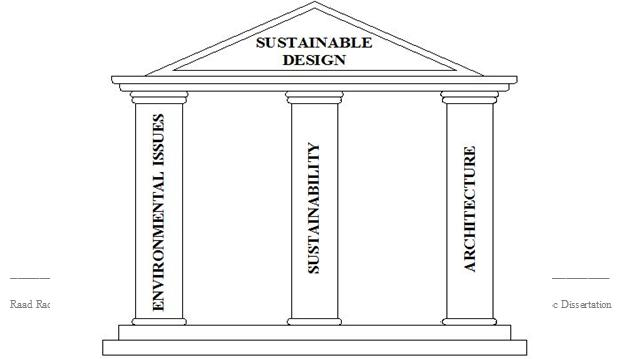 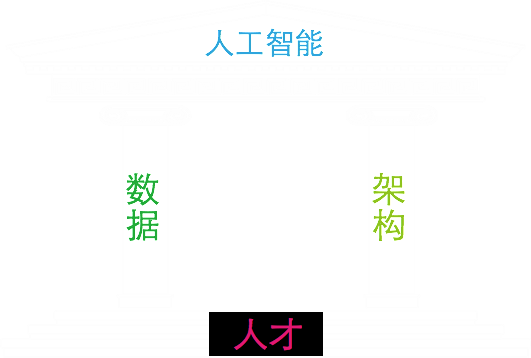 AI
Data
Infrastructure
Talent
46
AI throughout Baidu
[Speaker Notes: Great products.
Either improve an existing product: Web search gets click data help improve ads
Or help us launch adjacent vertical products.  E.g. LBS helps us launch local recommendations service.]
慧眼 (Wisdom Eyes)
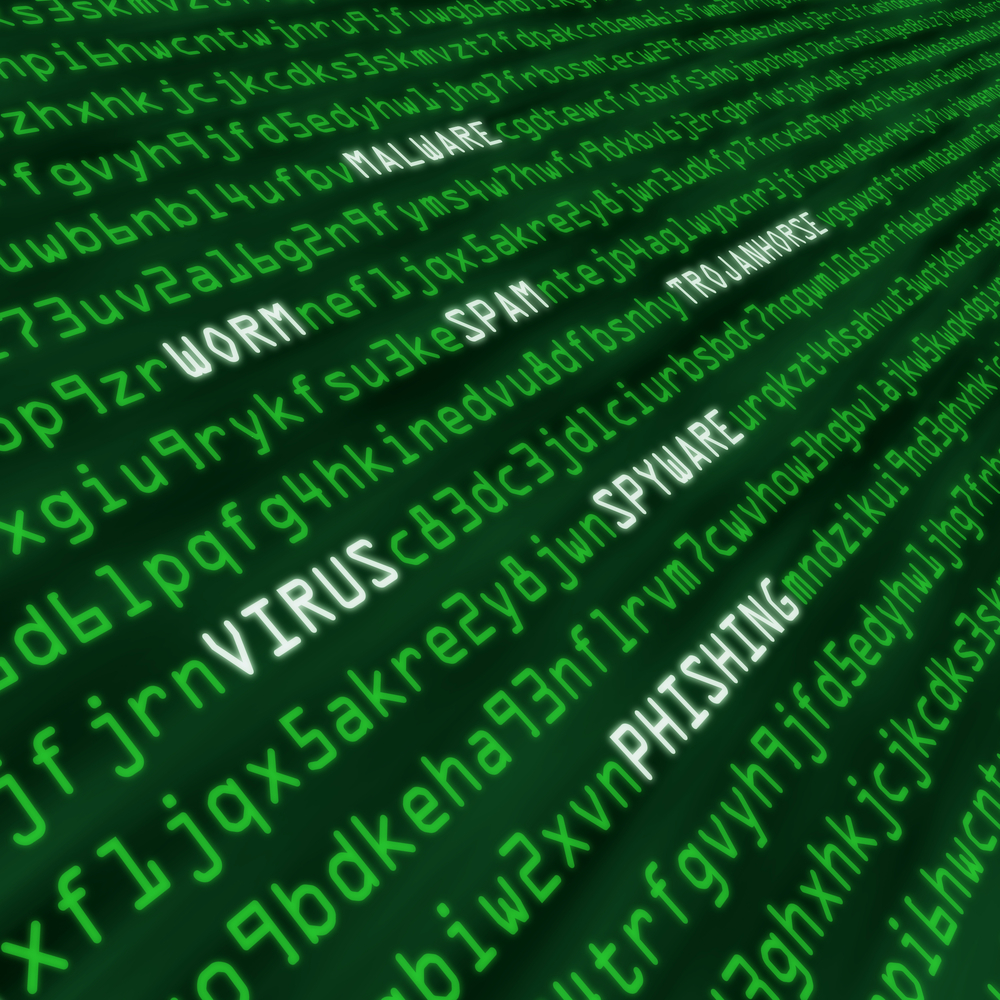 陈治宇 （Chen Zhiyu）
Manually examine ~400 files/day
Machine learning for anti-virus
文字
图像
数据
Malware?
逻辑
结构
关系
统计
差异
Anti-virus classification
Goal: 70%
Adobe (DT)

40,000
IDL (GBDT)

8,000,000
IDL (GBDT)

40,000
Idea
Code
Experiment
Machine learning research
51
Paddle platform
Pulsar system
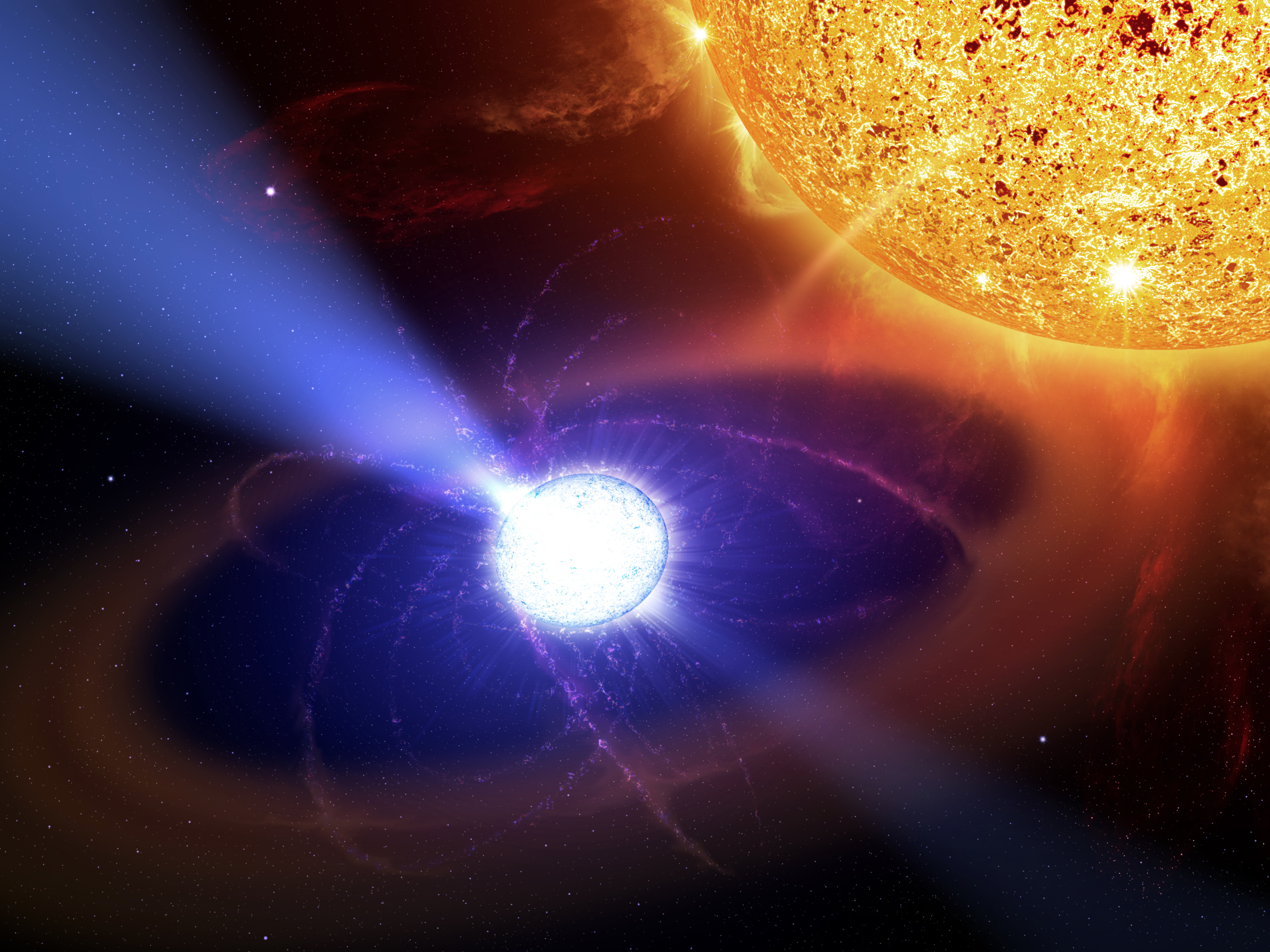 1 trillion parameter models
Employee development
[Speaker Notes: Great products.
Either improve an existing product: Web search gets click data help improve ads
Or help us launch adjacent vertical products.  E.g. LBS helps us launch local recommendations service.]
Deep Learning tutorial
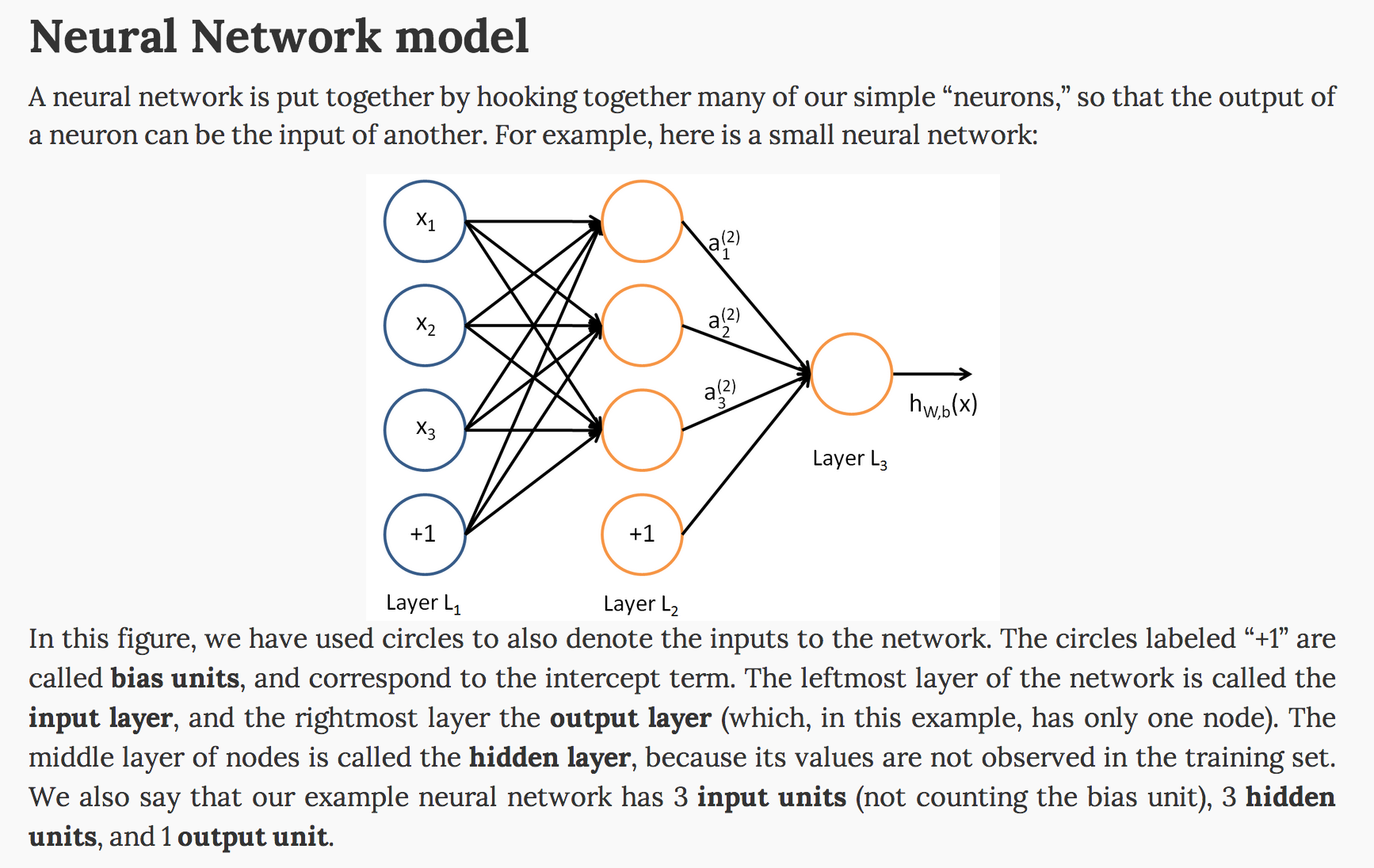 Baidu AI Fellowship(奇点人才计划)
[Speaker Notes: Great products.
Either improve an existing product: Web search gets click data help improve ads
Or help us launch adjacent vertical products.  E.g. LBS helps us launch local recommendations service.]
Baidu AI Fellowship
4 AI Fellowships per year across Baidu. 
Spend 6 months in the US working with us. 
Learn about AI and deep learning
Develop leading AI technologies
Engineers T6 or above.  Require Director nomination.
[Speaker Notes: Great products.
Either improve an existing product: Web search gets click data help improve ads
Or help us launch adjacent vertical products.  E.g. LBS helps us launch local recommendations service.]
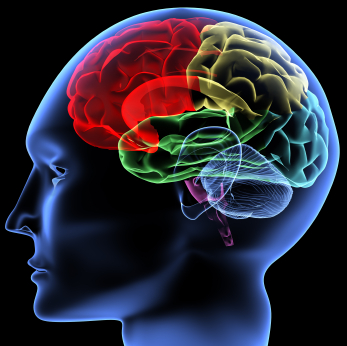 Thank you.
END END END END
Tagged vs. untagged data
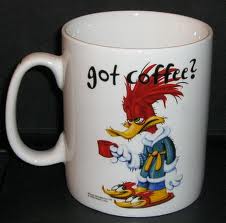 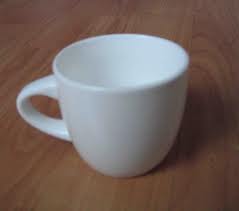 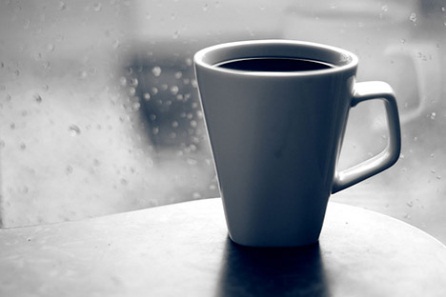 Coffee mug
Coffee mug
Coffee mug
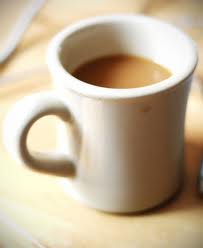 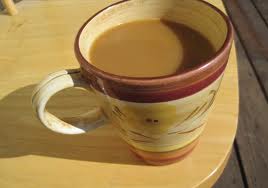 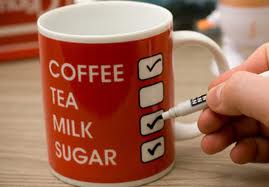 Coffee mug
Coffee mug
Coffee mug
Untagged data (unsupervised learning)
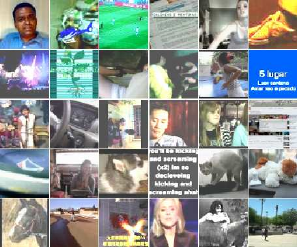 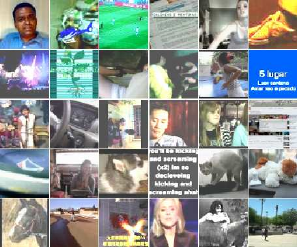 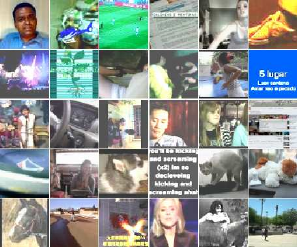 Unknown
Unknown
Unknown
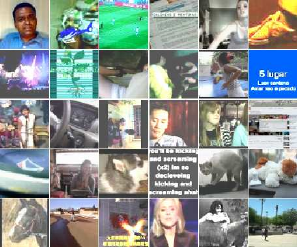 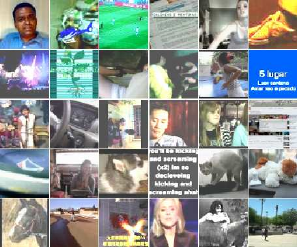 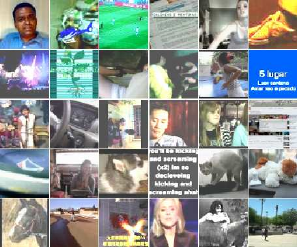 Unknown
Unknown
Unknown